CMSY: Fisheries Reference Points from Catch and Resilience
Rainer Froese, GEOMAR, Kiel, Germany
Gianpaolo Coro, CNR, Italy
WKLIFE V at IPMA
5-8 October 2015, Lisbon, Portugal
CMSY was recently tried on data-limited ICCAT stocks
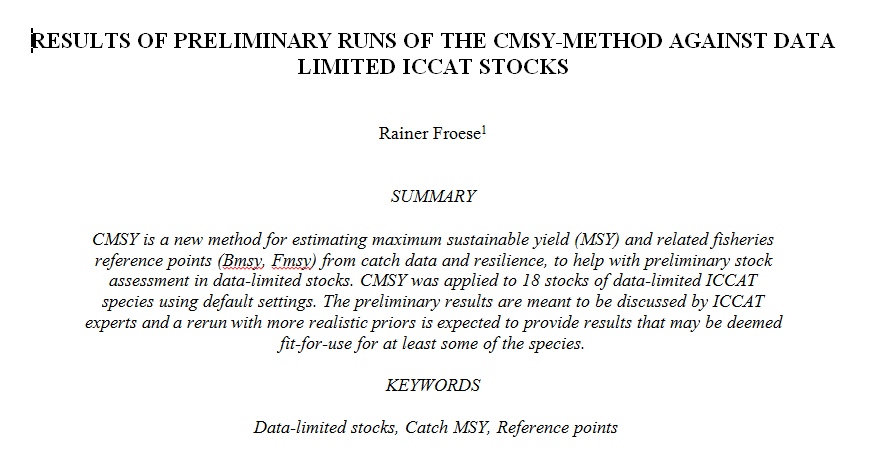 CMSY requires catch and priors for resilience and qualitative abundance
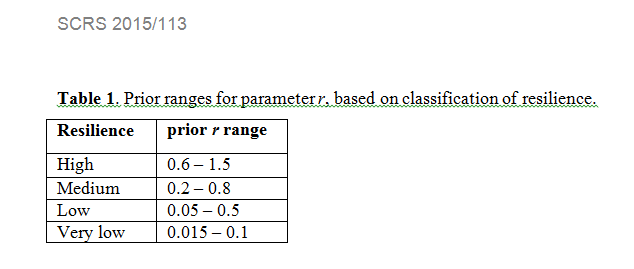 e.g. from FishBase
or from related life history traits

r ≈ 2 M ≈ 2 Fmsy ≈ 3 K ≈ 3/tgen ≈ 9/tmax
Broad Statements about Abundanceor Status of the Fishery are Enough
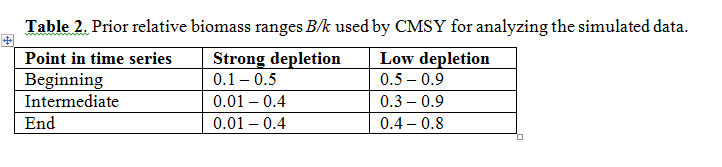 Possible Questions to Experts
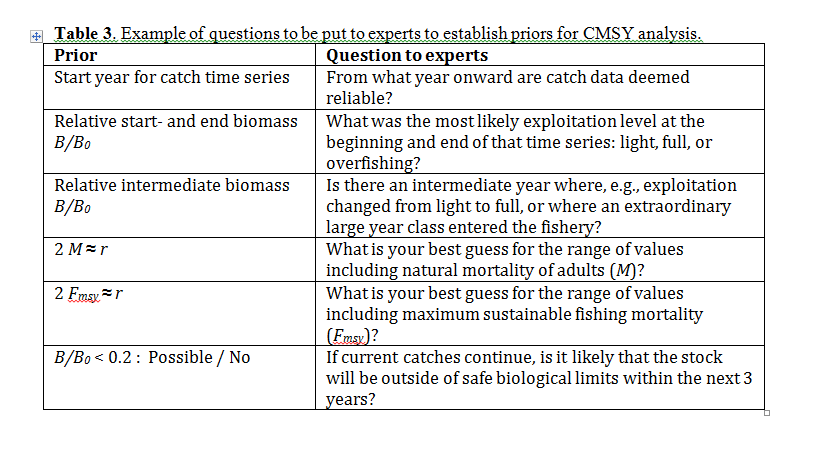 Graphical CMSY Output
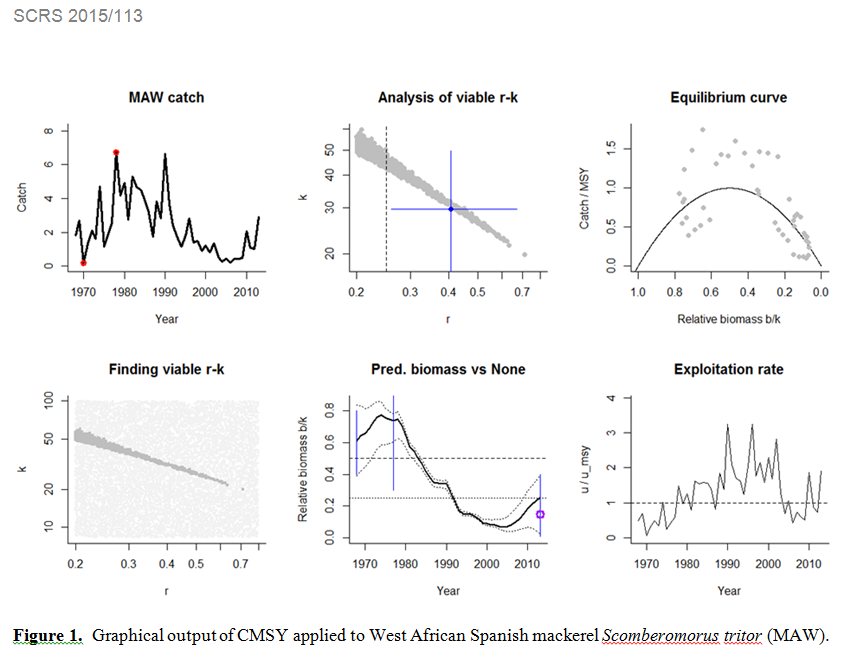 CMSY Analysis of Simulated Data
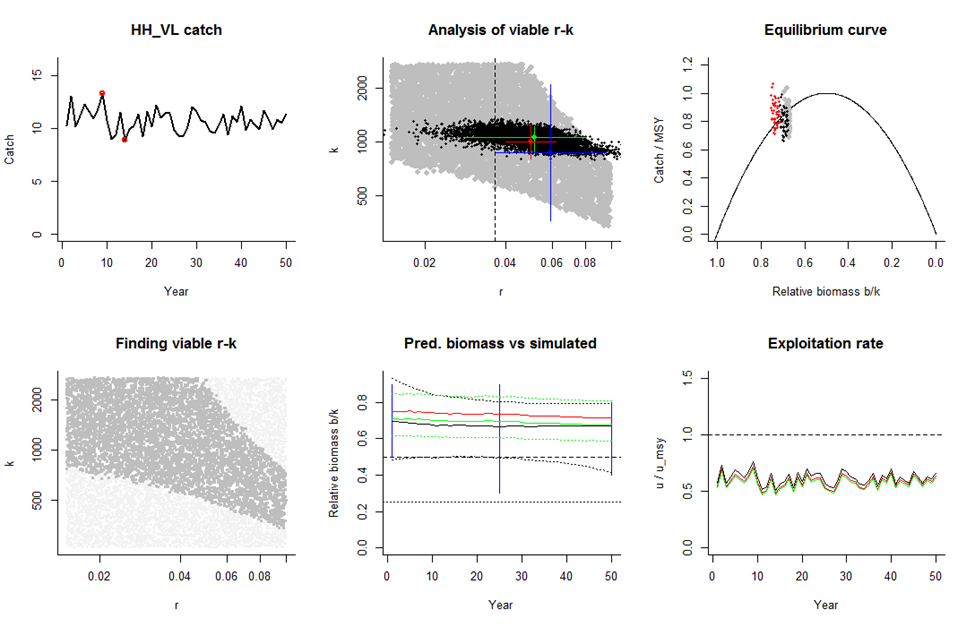 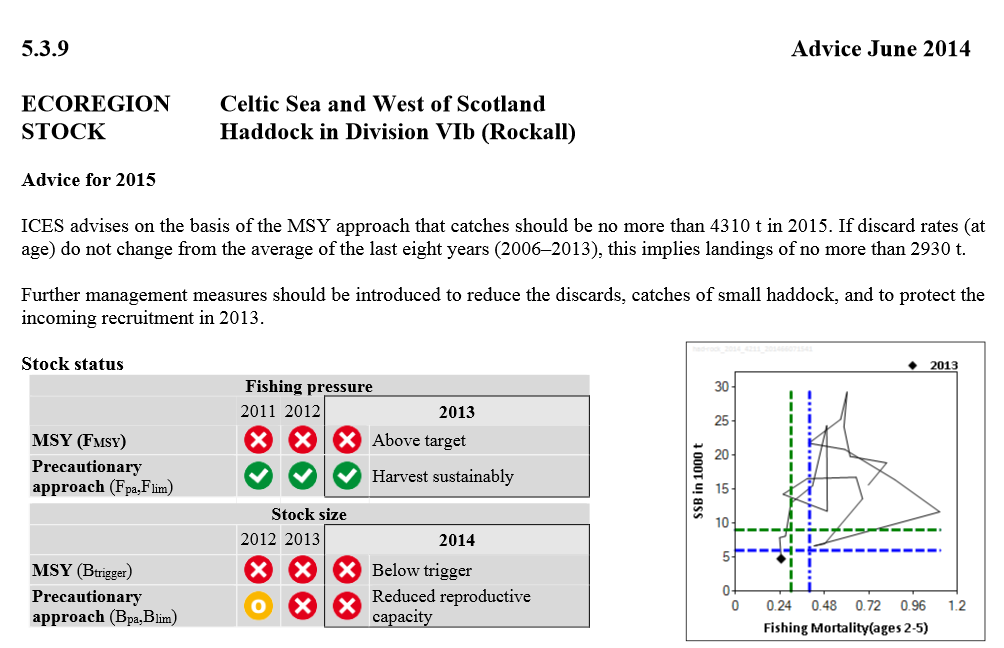 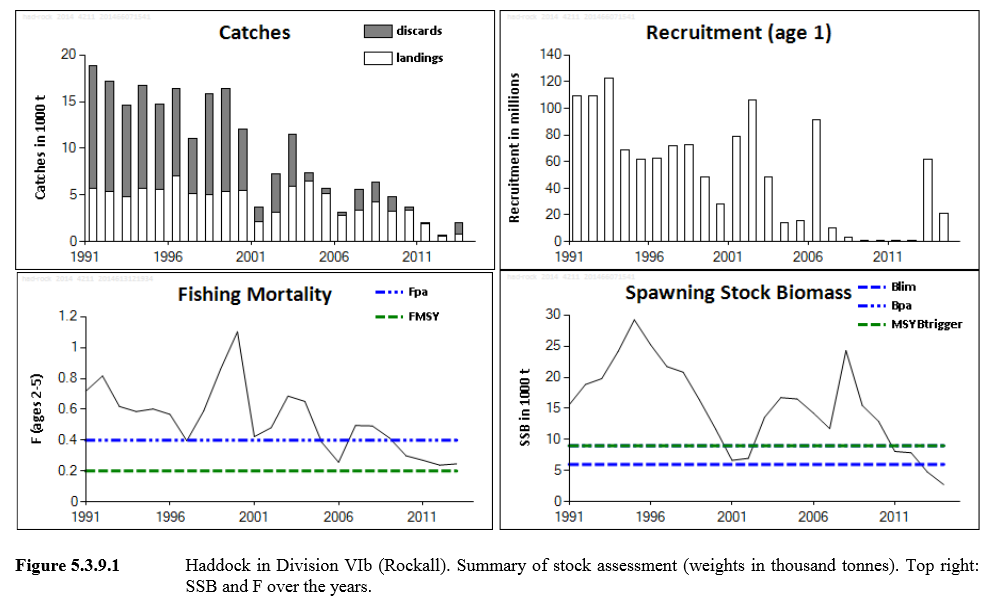 CMSY Analysis of Fully Assessed Stocks
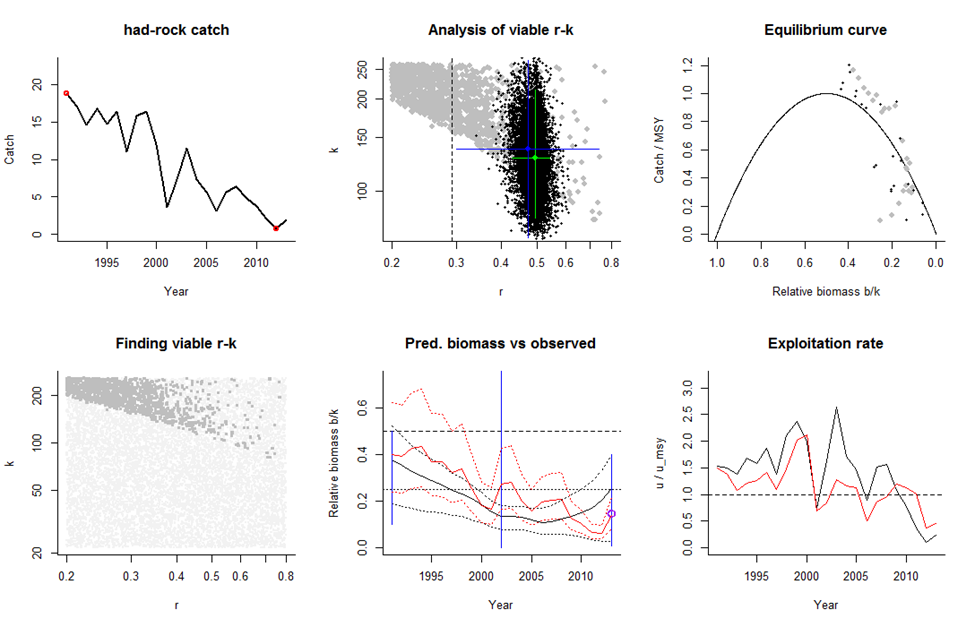 CMSY and BSM with CPUE
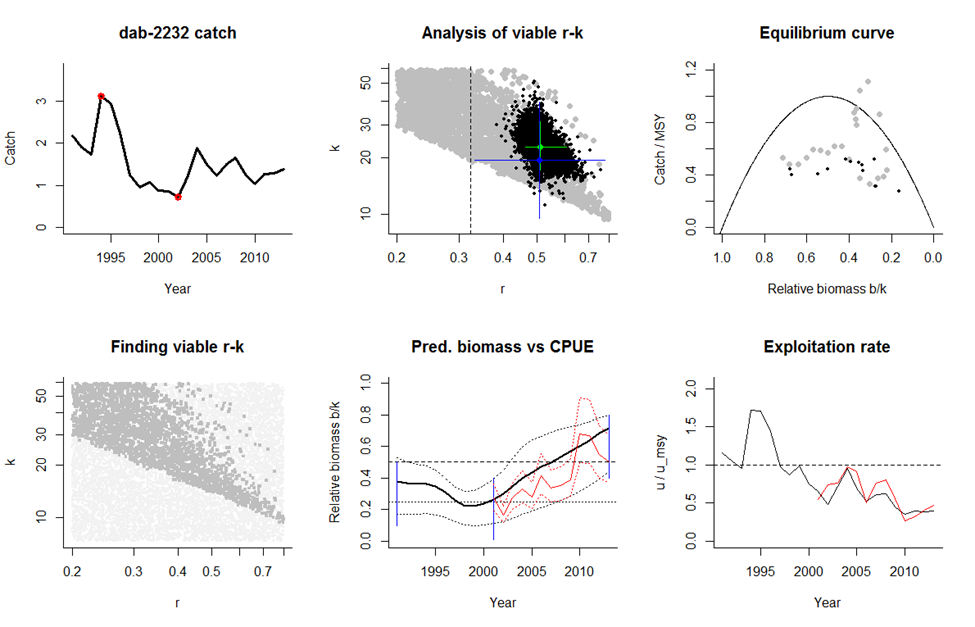 New Management Graph
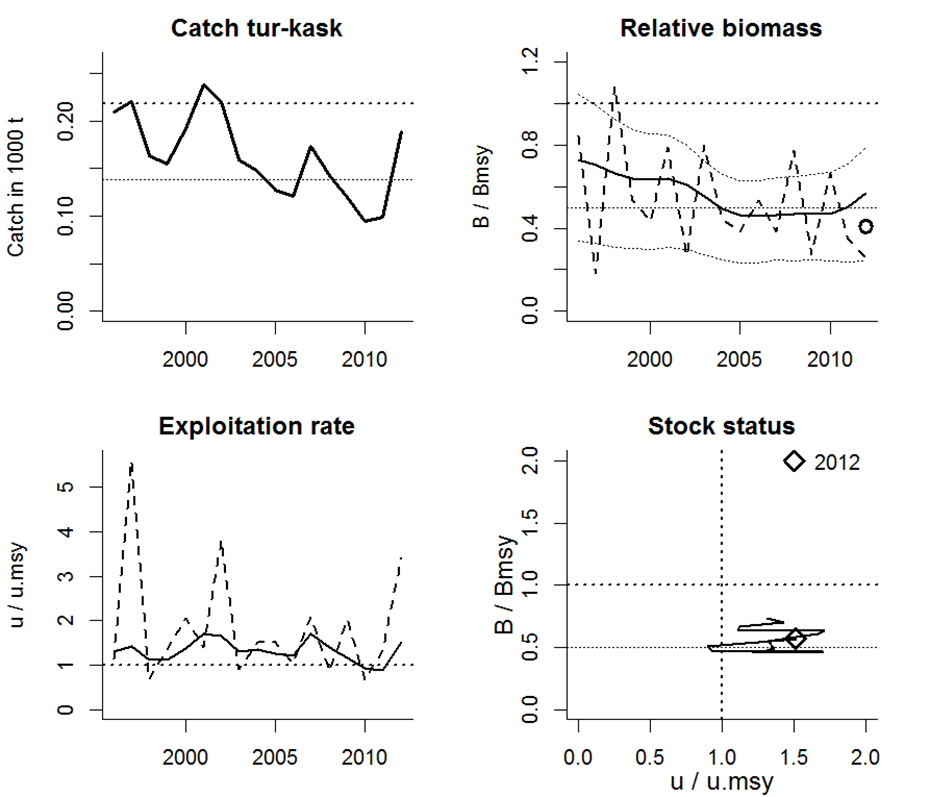 Goals for this Workshop
Apply CMSY and BSM to several data-limited stocks
Simplify code (from research version to fit-for use-by-others version)
Write simple manual for CMSY and BSM
THANKS